المملكة العربية السعودية
وزارة التعليم
إدارة التعليم بالمخواة
مدرسة الأمير سلطان بناوان
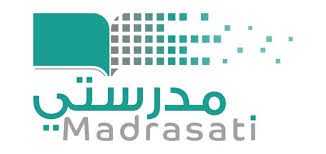 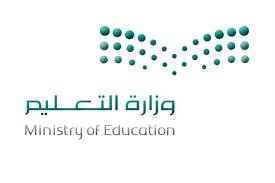 أهلا وسهلا بكم
طلاب الصف الرابع الابتدائي
المادة: لغتي
الموضوع: اختبار الوحدة الثالثة
الاستاذ داود الشاووش
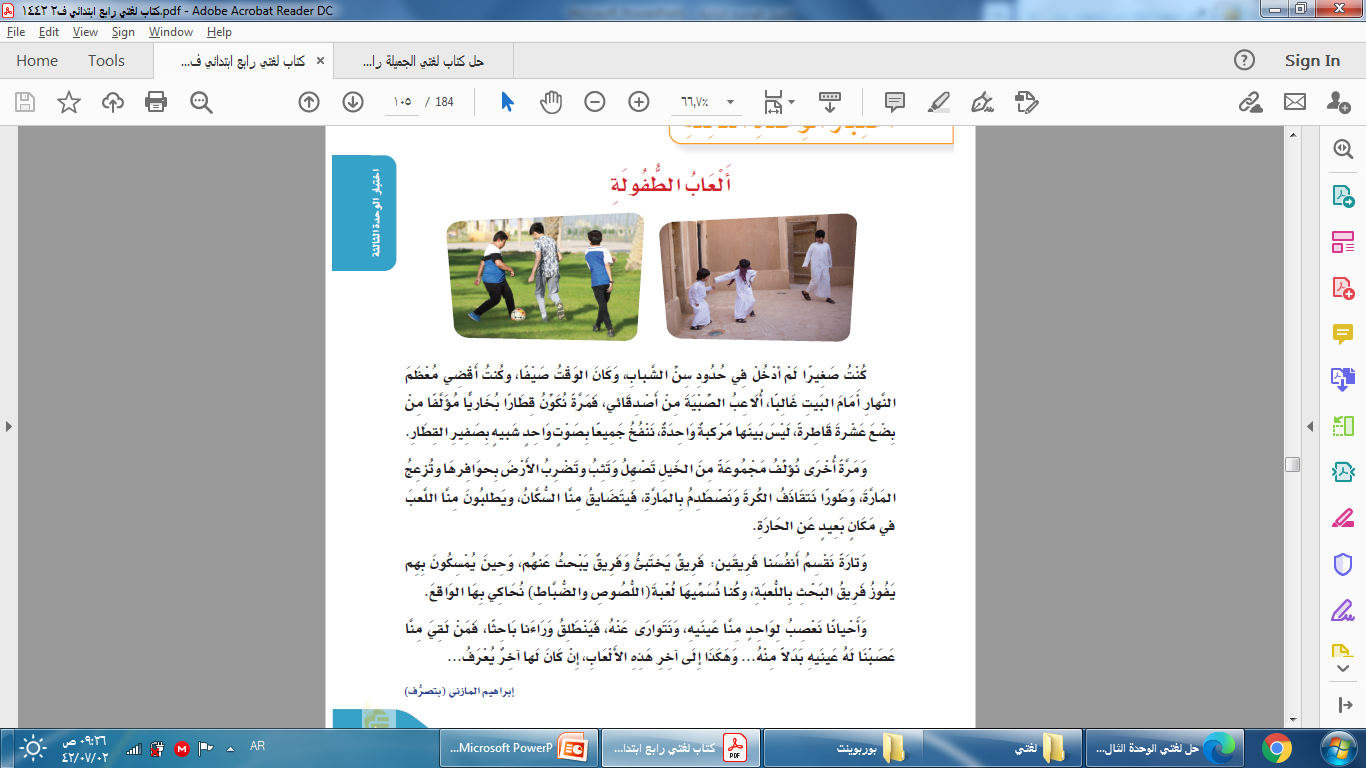 صفحة 105
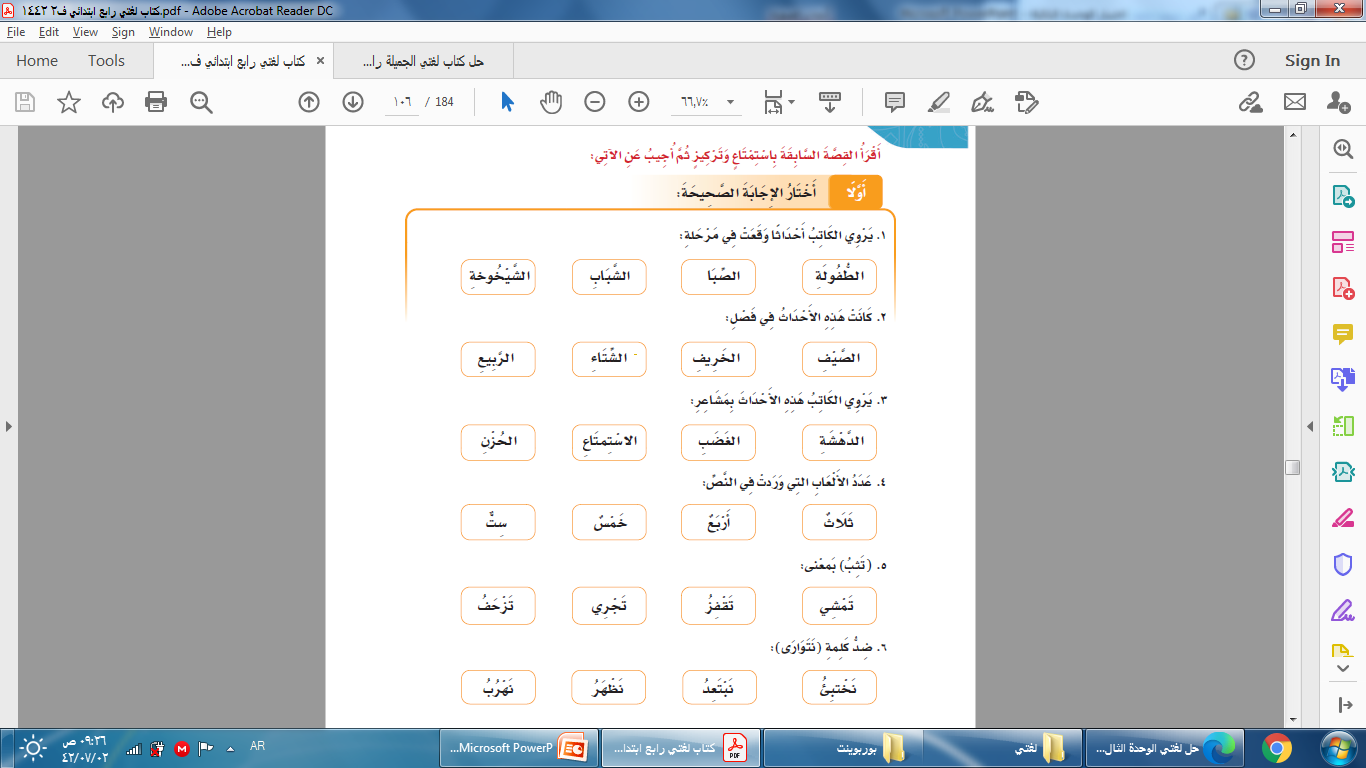 صفحة 106
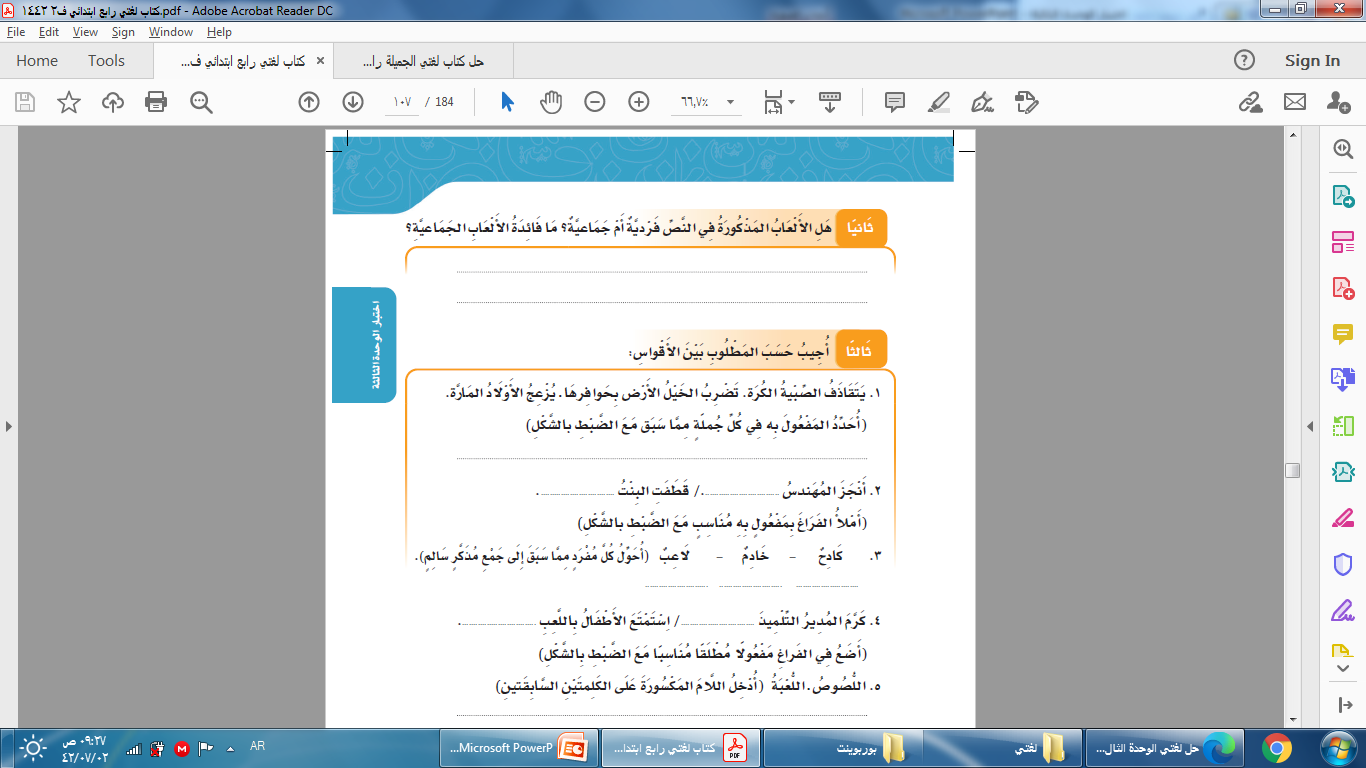 الألعاب جماعية.
فائدتها: التواصل مع الآخرين – بناء الصداقات – فيها روح التنافس
صفحة 107
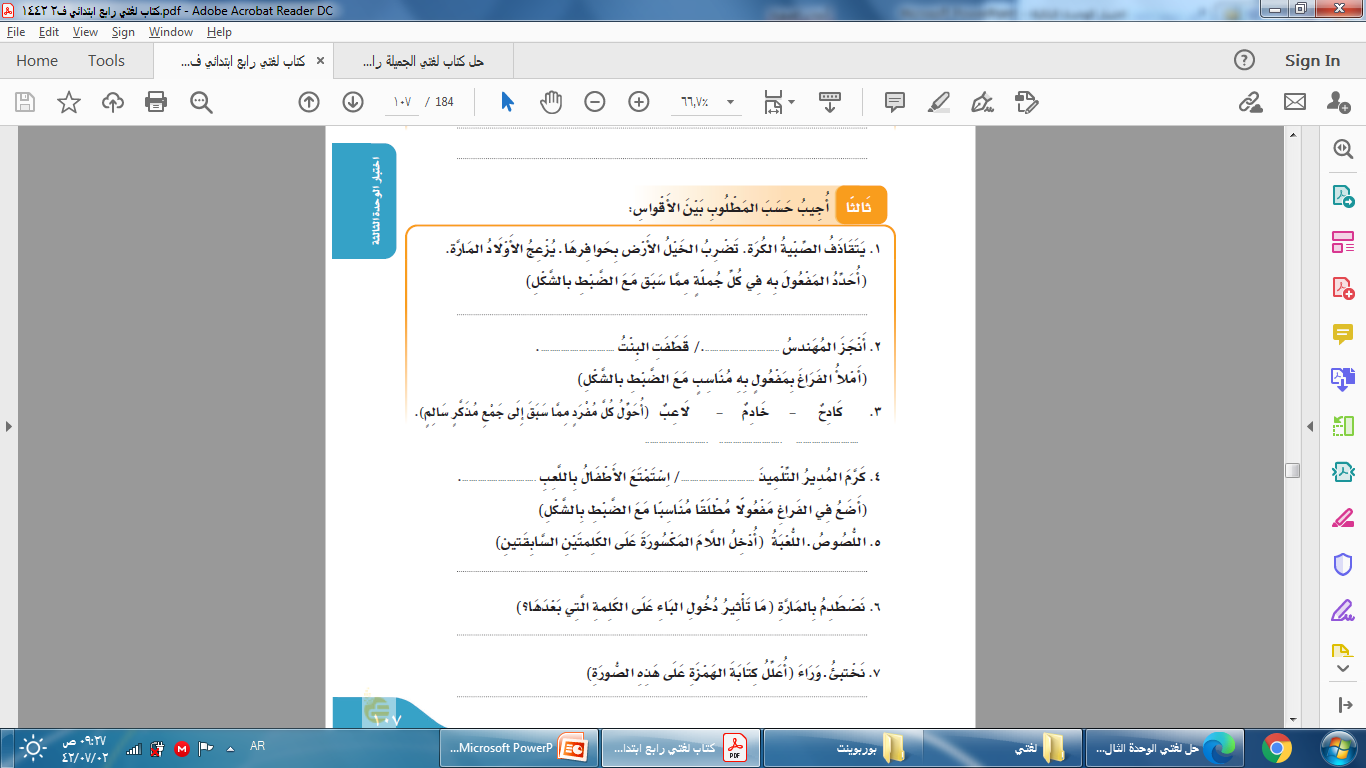 الكرةَ – الأرضَ - المارةَ
الأزهارَ
البناءَ
لاعبون
خادمون
كادحون
استمتاعًا
تكريمًا
-  للعبة
للصوص
ليس هناك تأثير، لأن الباء حرف مسالم.
نختبئ: كتبت على ياء لأن ما قبلها مسكور
صفحة 107
وراء: كتبت على السطر لأن ما قبلها ساكن
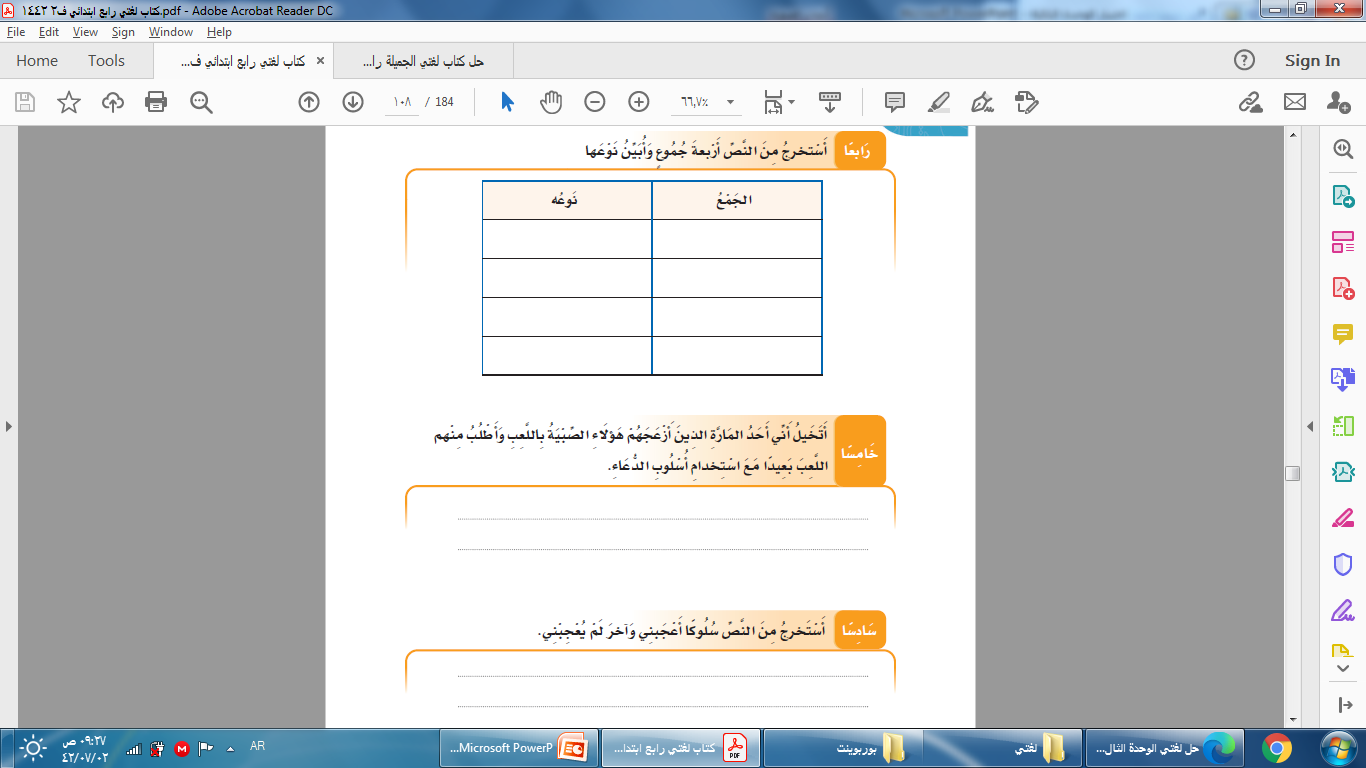 جمع تكسير
ألعاب
جمع تكسير
حدود
جمع تكسير
الشباب
جمع تكسير
الضباط
العبوا بعيدا هداكم الله
سلوك أعجبني: اللعب في مجموعات.
صفحة 108
سلوك لم يعجبني: الاصطدام بالمارة.
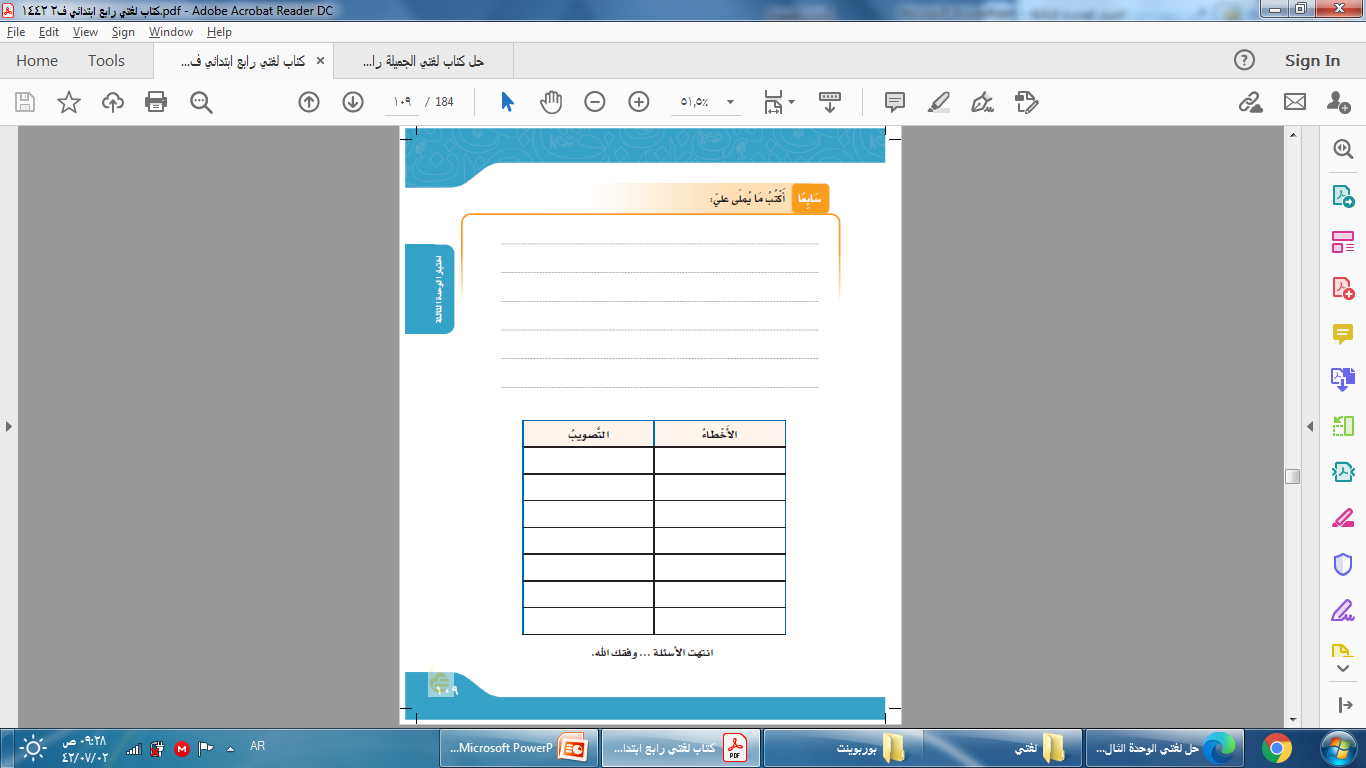 صفحة 109
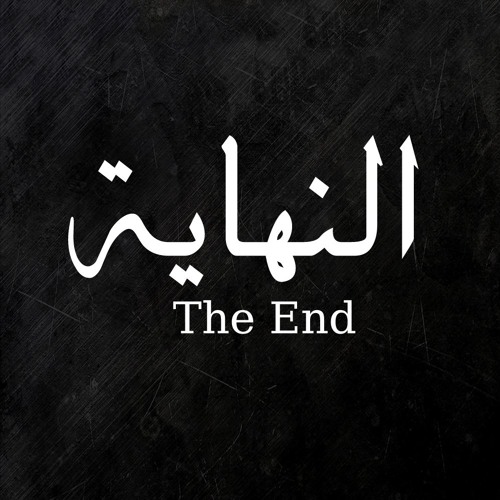 انتهى الدرس
أرجو لكم التوفيق دائما..
@daoodshaoosh
0535125035